تحويل الفكرة إلى فرصةخالد الراجحي
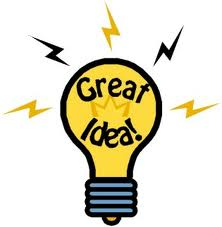 هل تعلم كم نسبة المشاريع الصغيرة التي تنجح وتستمر ؟!
خالد الراجحي 
2012
10%
خالد الراجحي 
2012
هل نقف ؟
إذا توقفنا :  
1- نخسر 10 % 
2- نخسر الخبرة من الـ90 % 
3- هناك طريقة لنكون من ضمن الـ10 %
خالد الراجحي 
2012
الأفكار كثيرة ومتنوعة
بدون تحويلها إلى فرصة ستبقى فكرة!!!
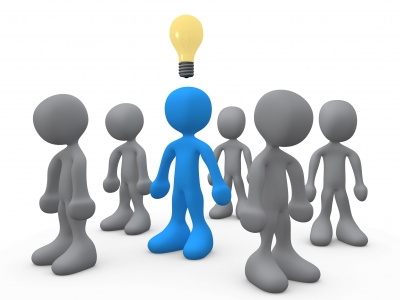 خالد الراجحي 
2012
ماهو الفرق بين الناجح والفاشل ؟
الناجح لدية قدرة على تحويل الأفكار إلى فرص 
الفاشل لدية قدرة على تحويل الأفكار إلى فرص
خالد الراجحي 
2012
الفرق
أن الفاشليركز ذهنه على العوائق
خالد الراجحي 
2012
…الآن
ماهي الحلول ؟
خالد الراجحي 
2012
قبل البدء...
هل أنت مبادر؟
خالد الراجحي 
2012
صفات المبادر:
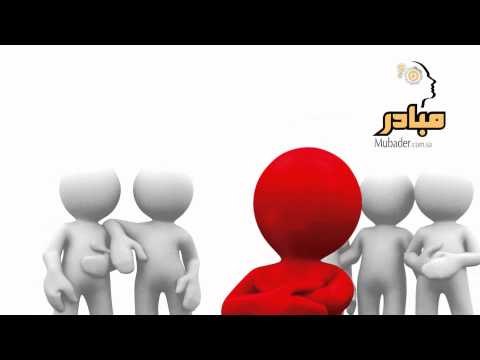 خالد الراجحي 
2012
الرغبة بالمبادرة
الاستعداد لأخذ المخاطرة المعتدلة
 الثقة بالنفس
اعتمادية عالية على النفس
الإصرار
الرغبة بالنتائج
خالد الراجحي 
2012
ذو طاقة عالية
تنافسي الطباع
 ينظر للمستقبل
 لديه القدرة على التنظيم
 يهتم بالإنجاز أكثر من المال
خالد الراجحي 
2012
هل لديك ميزة نسبية ؟
خالد الراجحي 
2012
ماهي الميزة النسبية ؟
هي أي ميزة في مشروعك تميزك عن منافسيك ، ولا يمكن بسهولة تقليدها من المنافسين .
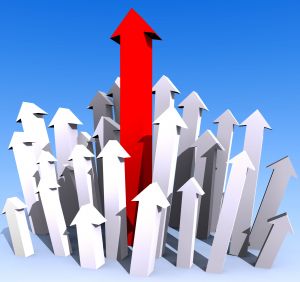 خالد الراجحي 
2012
أنواع المزايا النسبية :
مزايا طبيعية (موقع ، مواد أولية ، غاز .....إلخ)
مزايا تشغيلية (خدمة العملاء ، الجودة ، السعر .... إلخ)
مزايا فكرية (براءة اختراع)
خالد الراجحي 
2012
إذا لم يكن لديك ميزة نسبية !!
وفر الجهد والمال
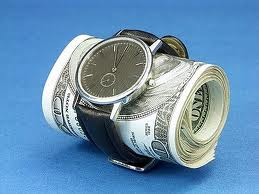 خالد الراجحي 
2012
أولاً: وضوح الرؤية والرسالة
الرؤية...؟
الحلم القابل للتطبيق بجهد مستمر ومكثف .
خالد الراجحي 
2012
أولاً: وضوح الرؤية والرسالة
الرسالة
طريقتك الخاصة لتحقيق الهدف
خالد الراجحي 
2012
ثانياً: الأهداف
يجب أن تكون الأهداف (SMART) :
محددة(Specific) 
قابلة للقياس(Measurable)  
محددة المسئولية(Assignable) 
قابلة للتحقيق(Reachable)
محددة المدة(Time)
خالد الراجحي 
2012
ثالثاً: تحليل المنافسين
تحليل المنافسين من خلال الإجابة على الأسئلة التالية :
من هم المنافسين الرئيسين ؟
ماهي عناصر ضعفهم وقوتهم ؟ 
 ماهي استراتيجياتهم ؟
ماهي الصورة الذهنية عنهم ؟ 
هل هم ناجحين ؟
ماهي الفرص التي لم يستغلوها ؟
خالد الراجحي 
2012
رابعاً: استراتيجية المشروع
معرفة الطريق وتوقع العقبات في السبيل للوصول إلى الهدف
خالد الراجحي 
2012
لا تنسى !! الخطة البديلة
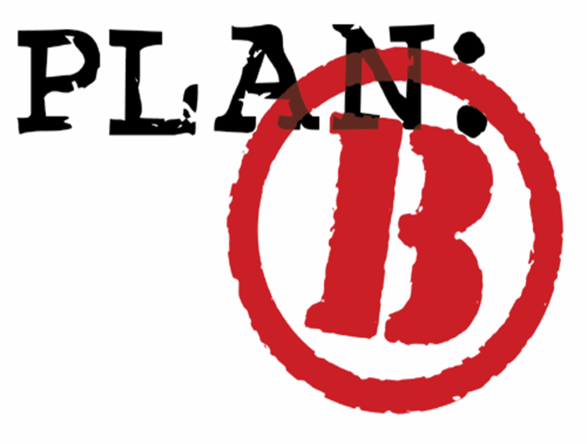 فكر بالخروج قبل الدخول
خالد الراجحي 
2012
خامساً: الاستراتيجية التسويقية
خالد الراجحي 
2012
تأكد
أنه يجب أن تتطابق الأربع استراتيجيات وأذا تغيرت إحداها  يجب أن تتغير الأخرى.
خالد الراجحي 
2012
وتأكد كذلك  ( 5 Ws and How):
أن الاستراتيجية التسويقية تجيب على هذه الأسئلة :
من هم المستهلكين؟(Who)
وأين مواقعهم؟(Where)
ومتى يشترون؟(When)
وماذا يشترون؟(What)
ولماذا يشترون؟(Why)
وكيف يشترون؟(How)
خالد الراجحي 
2012
سادساً: الإدارة
استثمر بالعاملين واكسب ولائهم .
استقطب من يعلمك وليس من تعلم!
خالد الراجحي 
2012
سابعاً: الموازنة
تأكد من فرضياتك بل كن متحفظاً .
تأكد أن لديك مصادر تمويل أكثر من ما تحتاج .
لا تضييع مالك فى كثرة الدراسات .
خالد الراجحي 
2012
ثامناً: ثلاث اختبارات مهمة .
1- اختبار أن السوق حقيقى
2- اختبار أن المشروع منافس
3- اختبار أن المشروع ذو عائد
خالد الراجحي 
2012
تاسعاً: ما لن تجده فى كتب الإدارة
بر الوالدين
خالد الراجحي 
2012
تاسعاً: ما لن تجده فى كتب الإدارة
الزكاة(المال-البدن-العلم)
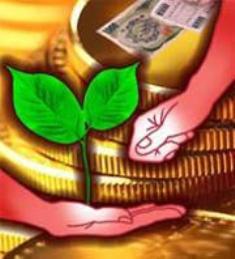 خالد الراجحي 
2012
تاسعاً: ما لن تجده فى كتب الإدارة
الصدقة
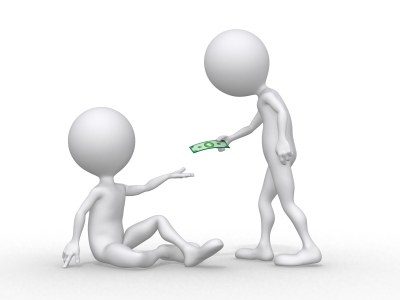 خالد الراجحي 
2012
تاسعاً: ما لن تجده فى كتب الإدارة
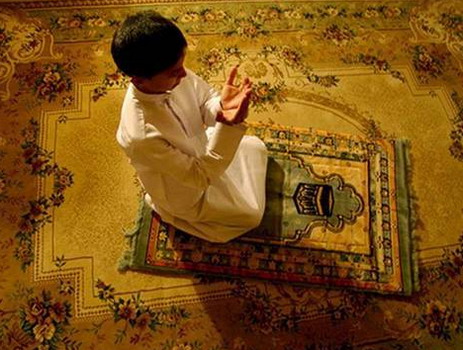 الدعاء
خالد الراجحي 
2012
عاشراً: انطلق على بركة الله
تذكر أن النجاح من أول تجربة هو من الأمنيات الصعبة التحقيق.
وتذكر أن النجاح يمر من خلال تجارب فاشلة
وأنه لم يخلق بعد من لم يفشل فى مشروع
خالد الراجحي 
2012
إبتسم
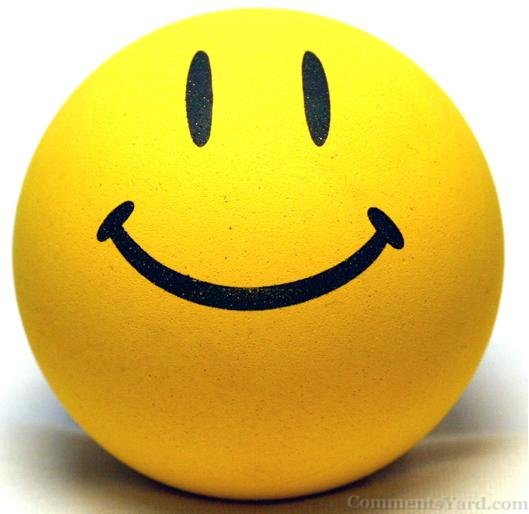 خالد الراجحي 
2012